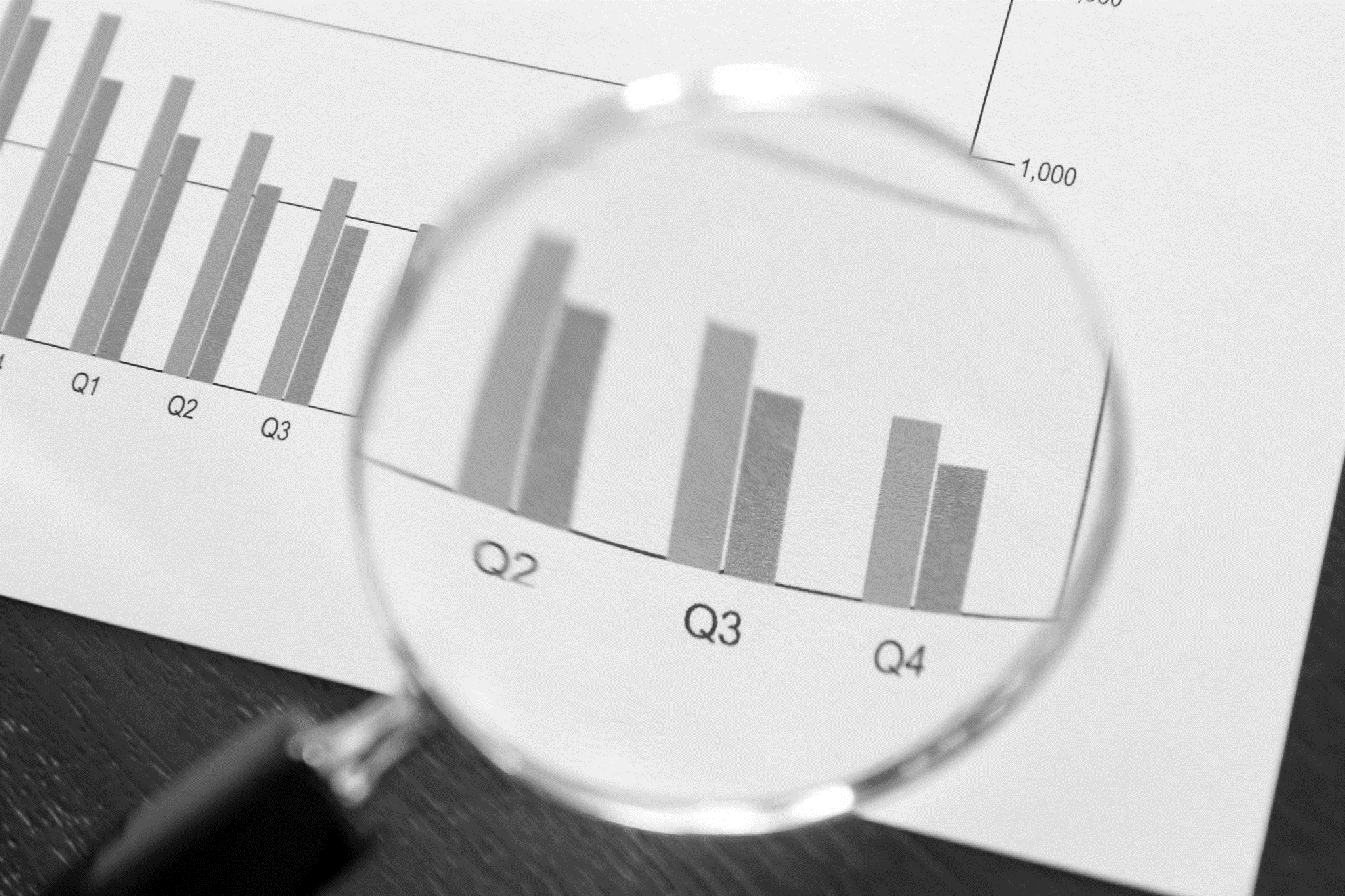 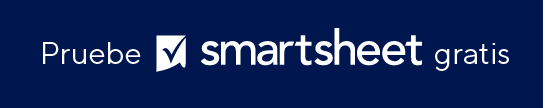 PLANTILLA DE PRESENTACIÓN DE PLAN DE IMPLEMENTACIÓN
Notas para usar esta plantilla
Ingrese los objetivos y las metas en el área del diagrama. 

Ajuste las barras de cada tarea para representar la duración.  Agregue las fechas de los hitos e información adicional dentro de cada barra o en el área del diagrama. Resuma los resultados en la fila inferior.
DATOS DE LOS RESULTADOS
1 987 654
DATOS DE LOS RESULTADOS
1 234 567
DATOS DE LOS RESULTADOS
2 345 678
DATOS DE LOS RESULTADOS
3 456 789
PLAN DE IMPLEMENTACIÓN
Notas
Notas
Notas
Notas
Notas
Notas
Notas
Notas
Notas
Notas
DATOS DE LOS RESULTADOS
DATOS DE LOS RESULTADOS
DATOS DE LOS RESULTADOS
DATOS DE LOS RESULTADOS
PLAN DE IMPLEMENTACIÓN